By Kevin Lilienthal
U-2 Planes
How many miles can it fly above the Earth
Answer A. 3 miles
Answer B. 16 miles
Answer K.13 miles
Try again
Nope
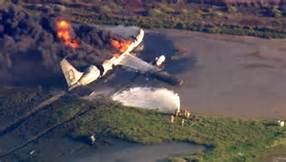 Correct
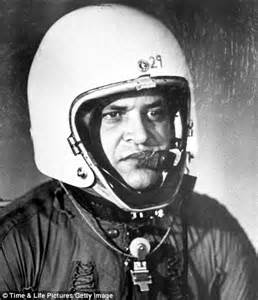 The End